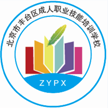 北京市丰台区成人职业技能培训学校
人力资源管理师
劳动关系协调师
中级经济师
学历提升
育说课
求实创新  自强不息
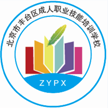 北京市丰台区成人职业技能培训学校
中级经济师  
      人力资源管理专业

               
           主讲：周润芝
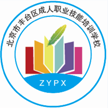 北京市丰台区成人职业技能培训学校
第二部分  
人力资源管理
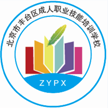 北京市丰台区成人职业技能培训学校
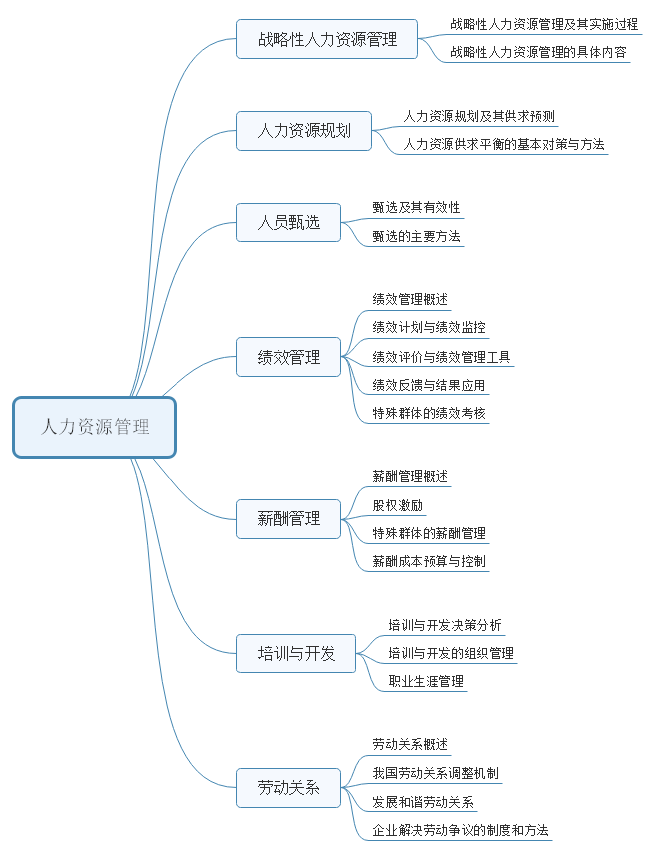 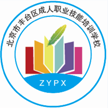 北京市丰台区成人职业技能培训学校
第四章  战略性人力资源管理
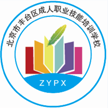 北京市丰台区成人职业技能培训学校
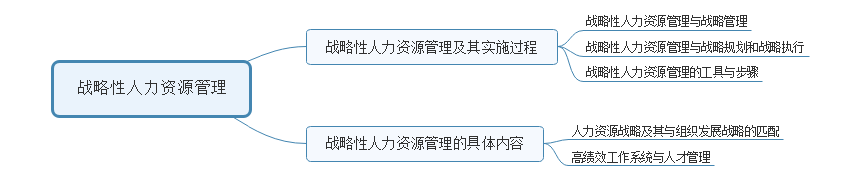 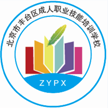 北京市丰台区成人职业技能培训学校
第一节  战略性人力资源管理及其实施过程
1．战略人力资源管理的概念及其内涵
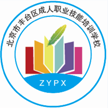 北京市丰台区成人职业技能培训学校
第一节  战略性人力资源管理及其实施过程
1．战略人力资源管理的概念及其内涵
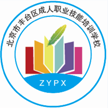 北京市丰台区成人职业技能培训学校
2.战略的三个层次及战略管理的基本模型
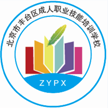 北京市丰台区成人职业技能培训学校
3.人力资源管理与战略规划
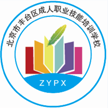 北京市丰台区成人职业技能培训学校
3.人力资源管理与战略规划
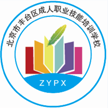 北京市丰台区成人职业技能培训学校
4．人力资源管理与战略执行
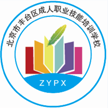 北京市丰台区成人职业技能培训学校
5.战略性人力资源管理的工具与步骤
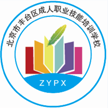 北京市丰台区成人职业技能培训学校
5.战略性人力资源管理的工具与步骤
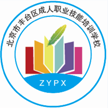 北京市丰台区成人职业技能培训学校
第二节  战略性人力资源管理的具体内容
6.人力资源战略及其与组织发展战略的匹配
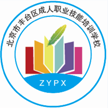 北京市丰台区成人职业技能培训学校
7.人力资源战略与人力资源管理实践选择
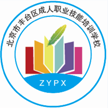 北京市丰台区成人职业技能培训学校
8.高绩效工作系统与人才管理
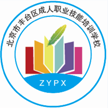 北京市丰台区成人职业技能培训学校
8.高绩效工作系统与人才管理
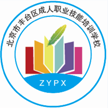 北京市丰台区成人职业技能培训学校
考点：战略性人力资源管理与战略管理
1.战略性人力资源管理的理念不包括 （  ）
A.要对人力资源管理活动的成本和收益进行分析和评价
B.人力资源管理是“成本中心”而不是“利润中心”
C.要对人力资源管理职能人员进行培训和提升
D.人力资源管理战略和组织战略保持一致

2.关于战略的三个层次的表述，正确的是（  ）
A.组织战略层次主要回答如何进行竞争的问题
B.竞争战略层次主要回答到哪里去竞争的问题
C.职能战略层次主要回答凭借什么来进行竞争的问题
D.人力资源战略属于竞争战略
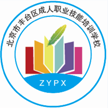 北京市丰台区成人职业技能培训学校
考点：战略性人力资源管理与战略管理
3. 某公司决定通过提高产品质量和性能来战胜竞争对手、提高市场份额。从战略层次的角度看，这种战略属于（  ）
A.竞争战略
B.组织发展战略
C.职能战略
D.稳定战略

4.某公司总裁最近对人力资源部的工作提出了批评，指出公司的人力资源管理工作层次过低，今后应当向战略性人力资源管理的层次迈进，为此，该公司今后的人力资源管理工作应当做到（  ）
A.确保人力资源管理战略与本公司的外部环境和组织战略相匹配
B.确保公司的各项人力资源管理政策和实践之间保持高度一致性
C.将人力资源管理工作的重点放在帮助企业降低成本方面
D.不再从事日常行政事务性工作
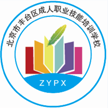 北京市丰台区成人职业技能培训学校
考点：人力资源管理与战略规划和战略执行
5.某互联网公司的公司简介中有如下三个表述：“成为最受尊敬的互联网企业”“通过互联网提升人类生活品质”“正直、进取、合作、创新”，他们分别是这家公司的 （  ）
A.愿景 使命 价值观
B.使命 愿景 价值观
C.使命 价值观 愿景
D.价值观 愿景 使命

6.企业常常会使用swot（内部的优势和劣势以及外部的机会和威胁）分析制定战略，其中属于战略威胁的有（  ）
A.本企业的人力资源管理水平较低
B.可能对本企业不利的法律即将出台
C.竞争对手实现技术革新
D.强劲竞争者的数量减少
E.劳动力市场上缺乏本企业所需要的高素质人才
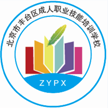 北京市丰台区成人职业技能培训学校
考点：人力资源管理与战略规划和战略执行
7.关于人力资源管理在哦战略规划过程中的作用，表述错误的是（  ）
A.战略规划一般发生在管理层
B.战略规划决策的每一个步骤都会涉及与人有关的问题
C.人力资源管理职能应该参与战略决策的每一个步骤
D.战略规划一般由一个战略规划小组决定

8.在人力资源管理职能和战略规划职能之间存在不同层次的联系，包括（  ）
A.行政管理联系
B.单向联系
C.双向联系
D.一体化联系
E.纵向联系
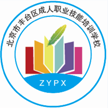 北京市丰台区成人职业技能培训学校
考点：人力资源管理与战略规划和战略执行
9.在制定战略规划阶段，关于人力资源管理与战略规划之间联系的说法，错误的是（  ）
A.所谓单项联系，是指人力资源部门能够参与战略制定的过程
B.所谓双向联系，是指战略规划和人力资源管理之间形成了互动联系
C.所谓一体化联系，是指战略规划与人力资源管理之间的互动是动态和全方位的
D.所谓行政管理联系，是指人力资源管理部门不参与组织战略制定的过程

10.组织的战略能偶得到成功执行的取决因素中，属于人力资源管理负有主要责任的有（  ）
A.组织结构
B.人员甄选和开发
C.报酬系统
D.工作任务设计
E.信息系统
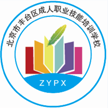 北京市丰台区成人职业技能培训学校
考点：战略性人力资源管理的工具与步骤
11.公司领导为了能够随时掌握资质的各项战略任务完成情况以及重要工作的进度，需要使用的是（  ）
A.战略地图
B.平衡计分卡
C.数字仪表盘
D.人力资源计分卡

12.（  ）能够形象地展示为确保组织战略得以成功实现而必须完成的各项关键活动及其相互之间的驱动关系
A.战略地图
B.人力资源计分卡
C.数字仪表盘
D.平衡计分卡
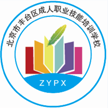 北京市丰台区成人职业技能培训学校
11考点：人力资源管理战略及其与组织战略的匹配
1.采取创新战略的企业不适合采用的人力资源管理方式是（  ）
A.招募富有创新精神和敢于承担风险的员工
B.设计精细的职位等级结构，并进行细致的职位分析
C.重视评价员工取得的创新结果
D.为创新成功者提供高水平的薪酬回报
2.稳定环境中的稳定型组织，其绩效管理更适合采用（  ）
A.更为重视员工的行为和工作的过程
B.更为重视定量的结果性绩效指标
C.更为重视考勤和纪律
D.高层管理者对于下级管理人员应当如何完成工作并不是非常清楚
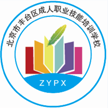 北京市丰台区成人职业技能培训学校
11考点：人力资源管理战略及其与组织战略的匹配
3.关于采用低成本战略的组织的说法，不正确的是（  ）
A.详细和具体描述员工所要从事的工作内容和职责
B.强调工作纪律和出勤以及作息时间的要求
C.非常重视效率，培训重点针对员工未来的发展
D.奖励节约成本的员工
4.组织所面临的最大人力资源问题是如何重新合理配置人力资源，维持员]队伍士气，实现价值观文化的整合，确保各项人力资源管理实践和标准的一致，这指是（  ）
A.外部成长战略
B.稳定战略
C.收缩战略翰直
D.创新战略
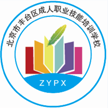 北京市丰台区成人职业技能培训学校
11考点：高绩效工作关系与人才管理
5.关于学习型组织的说法，错误的是（  ）
A.它要求员工只获取与本职工作有关的知识和技能
B.它要求员工持续获取知识，致力于持续学习和终身学习
C.它鼓励员工的开发及其身心健康
D.它重视每一位员工的开发及其身心健康
6.下列关于人才管理的说法，不正确的有（  ）
A.人才不是抽象的，更不是绝对的
B.对人才进行评价的重点只着眼于当前绩效
C.那些构成员工队伍大多数的、有能力且绩效稳定的员工需要得到重视
D.小规模，多批次地培养人才有利于降低风险的新型人才队伍调节机制
E.人才就是指最优秀或最重要的员工
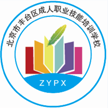 北京市丰台区成人职业技能培训学校
11考点：高绩效工作关系与人才管理
7.关于人才及人才管理的说法，错误的是（  ）
A.人才管理要求企业对人才的获取和保留具有前瞻性和灵活性
B.人才管理有助于帮助企业实现战略目标
C.人才管理涵盖人才的吸引、使用、保留、开发等诸多方面
D.只有企业中最优秀的、最卓越的少数员工才是人才
8.人才管理试图通过借鉴（  ）等的一些基本原则，将各种人力资源管理职能之间的壁垒彻底打破。
A.供应链管理
B.六西格玛
C.标杆管理
D.客户关系管理
E.精益生产
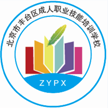 北京市丰台区成人职业技能培训学校
11考点：高绩效工作关系与人才管理
9.组织必须转变领导者的角色，将传统的命令型领导转变为影响型领导，属于人才管理主要内容的（  ）
A.构建灵活多样的人才获取途径
B.形成有助于降低风险的新型人才队伍调节机制
C.建立多元化的员工价值主张
D.加强人力资源能力建设
案例
10.某公司以服装加工为主要业务，根据市场行情和自身情况，年初该公司决定实行成本领先战略。人力资源部的负责人作为公司战略规划小组的一员，全面参与了战略制定过程。人力资源部负责人在制定人力资源战略时，将各项人力资源活动设计为各类财务类与非财务类目标或衡量指标，使人力资源部的工作对公司战略目标的达成所做出的贡献清晰明了。公司总经理对人力资源部负责人的工作非常满意。根据以上材料，回答下列问题：
（1）根据案例内容，适合该公司的做法是（  ）
A.选择比竞争对手高很多的薪酬水平                B.组织更为关注创新的结果
C.培训重点针对员工当前所从事的工作需要          D.奖励节约成本的员工
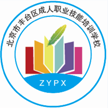 北京市丰台区成人职业技能培训学校
案例
10.某公司以服装加工为主要业务，根据市场行情和自身情况，年初该公司决定实行成本领先战略。人力资源部的负责人作为公司战略规划小组的一员，全面参与了战略制定过程。人力资源部负责人在制定人力资源战略时，将各项人力资源活动设计为各类财务类与非财务类目标或衡量指标，使人力资源部的工作对公司战略目标的达成所做出的贡献清晰明了。公司总经理对人力资源部负责人的工作非常满意。根据以上材料，回答下列问题：
（2）该公司的战略规划与人力资源管理之间的联系属于（）。
A.行政管理联系           B.单向联系
C.双向联系               D.一体化联系
（3）根据材料内容，该公司在制定人力资源战略时，使用到的工具是（  ）
A.平衡计分卡     B.战略地图
C.数字仪表盘     D.人力资源计分卡
（4）企业实行成本领先战略时，与以下人力资源策略相符合的是（   ）。
A.重视效率，对操作水平要求很高     B.强调员工工作岗位上的稳定性   
C.针对员工当前所从事的工作的需要   D.在职位描述方面保持一定灵活性
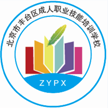 北京市丰台区成人职业技能培训学校
第五章  人力资源规划
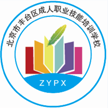 北京市丰台区成人职业技能培训学校
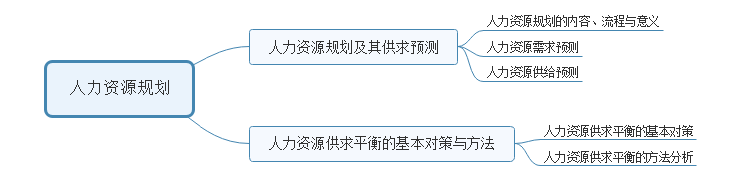 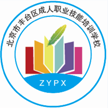 北京市丰台区成人职业技能培训学校
第一节  人力资源规划及其供求预测
1.人力资源规划的概念和内容
2.人力资源规划的流程
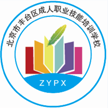 北京市丰台区成人职业技能培训学校
3.力资源规划的意义和作用
4.影响人力资源需求预测的内容及其影响因素
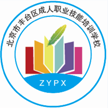 北京市丰台区成人职业技能培训学校
5.人力资源需求预测的方法
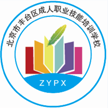 北京市丰台区成人职业技能培训学校
6.影响人力资源供给预测的内容及其影响因素
7.企业内部供给预测方法
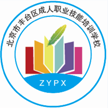 北京市丰台区成人职业技能培训学校
第二节  人力资源供求平衡的基本对策与方法
8.人力资源供求平衡的基本对策
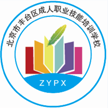 北京市丰台区成人职业技能培训学校
9.人力资源供求平衡的分析方法
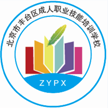 北京市丰台区成人职业技能培训学校
12考点：人力资源规划的内容、流程与意义
1.公司人力资源部门制定未来几年的人力资源规划时，应当首先从解（  ）人手。
A.组织结构和业务流程
B.外部劳动力市场状况
C.竞争对手的情况
D.公司的战略规划
2.狭义的人力资源规划专指组织的（  ）
A.人员供求规划
B.雇用规划
C.绩效管理规划
D.薪酬福利规划
E.培训开发规划
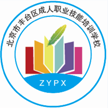 北京市丰台区成人职业技能培训学校
12考点：人力资源规划的内容、流程与意义
3.（  ）属于人力资源规划的意义和作用。
A.有利于组织战略目标的实现
B.有利于组织整体人力资源管理系统的稳定性、一致性和有效性
C.有助于组织对人工成本的合理控制
D.有助于组织开展绩效管理和人员培训E.有助于薪酬管理的效率提升
考点：人力资源需求预测
4.关于人力资源需求预测的影响因素，表述错误的是（  ）
A.组织战略会受到组织在未来发展战略和竞争战略的重要影响
B.产品和服务会受到国家宏观政策调整以及消费者对产品或服务的消费偏好改变的影响
C.技术因素主要源自新技术的采用比如生产自动化、人工智能等
D.组织变革包括组织结构调整或国际贸易环境的变化
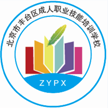 北京市丰台区成人职业技能培训学校
12考点：人力资源规划需求预测
5.近年来，随着越来越多的人在网上购物，某物流公司的员工人数迅速增加，这体现出影响人力需求的因素是（  ）
A.国际贸易环境
B.组织提供的服务
C.组织变革
D.组织战略

6.企业在预测未来人力资源需求时，有时会给予某一种关键的经营或管理指标与人力资源需求量之间的关系来进行预测，这种方法属于（  ） 
A.趋势预测法
B.比率分析法
C.马尔科夫分析法
D.人员替换分析法
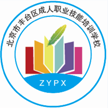 北京市丰台区成人职业技能培训学校
12考点：人力资源规划需求预测
7.关于人力资源需求预测中的经验判断法的说法，正确的是（  ）。
A.经验判断法主要适用于规模较大、结构复杂的组织
B.经验判断法是组织各级领导根据自己的经验和直觉确定组织未来人员需求的方法
C.经验判断法是一种精确的预测方法
D.经验判断法是一种定量的预测方法
8. （  ）是根据一个组织的雇佣水平在最近若干年的总体变化趋势，来预测组织在未来某一时期的人力资源需求数量的方法。
A.趋势预测法
B.人员核查法
C.回归分析法
D.经验判断法
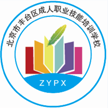 北京市丰台区成人职业技能培训学校
12考点：人力资源规划需求预测
9.关于人力资源需求预测方法的说法，正确的有（  ）
A.经验判断法是一种定性的主观判断法
B.回归分析法是一种定量的预测方法
C.德尔菲法要求专家们一起开会集体进行需求预测
D.定量的需求预测方法准确性往往比较高
E.定性的需求预测方法过于主观，不适合使用
10.关于企业在使用德尔菲法进行人员需求预测时应注意的问题，表述正确的是（  ）。
A.专家的挑选要有代表性，专家人数至少为10人
B.需要给专家提供充分的资料和信息
C.问题的表述尽量模糊，让专家能够独立判断
D.问题设计要合理，专家一次可以回答较多问题
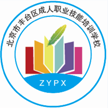 北京市丰台区成人职业技能培训学校
12考点：人力资源规划需求预测
11.由多名专家采用多轮、匿名方式对组织未来人力资源需求进行预测的方法是（  ）。
A.德尔菲法
B.时间序列法
C.比率分析法
D.回归分析法
12.回归分析法是一种定量分析方法，首先建立人力资源需求数量与其影响因素之间的（  ）
A.趋势关系
B.函数关系
C.比例关系
D.比率关系
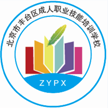 北京市丰台区成人职业技能培训学校
12考点：人力资源供给预测
13.关于人力资源供给预测的说法，错误的是（  ）
A.它要求企业能够获得的人力资源数量、质量和结构
B.它不需要了解外部劳动力市场的供给情况
C.它常常需要用到人力资源技能库中的信息
D.它可能会用到马尔科夫分析法
14.关于人力资源供给预测的说法，错误的是同量來需资人自
A.马尔科夫分析法主要采用转移矩阵的统计分析程序
B.人员替换法有利于激励员工士气，降低招聘成本
C.马尔科夫分析法和人员替换法是人力资源需求预测的方法
D.人力资源供给状况一定会受到外部劳动力市场总体供给情况的影响
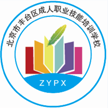 北京市丰台区成人职业技能培训学校
12考点：人力资源供给预测
15.某公司在进行人力资源供给预测时，针对某些关键职位，细致分析了组织内部能够填补该职位空缺的合格候选人，这种预测方法属于（  )
A.马尔科夫分析法
B.人员替换分析法
C.超势预测法
D.转移矩阵
13考点：人力资源供求平衡的基本对策
1.企业面临需求大于供给时，可采取的措施有（  ）。
A.员工加班加点
B.返聘退休员工
C.部分业务外包
D.降低员工离职率
E.冻结人员雇佣
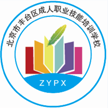 北京市丰台区成人职业技能培训学校
13考点：人力资源供求平衡的基本对策
2.当组织面临人力资源需求小于供给时，适合采用的组织对策有（  ）。
A.改进生产技术、优化工作流程
B.加强人力资源招募工作
C.延长现有员工的工作时间
D.鼓励员工提前退休
E.对富余人员进行培训
考点：人力资源供求平衡的方法分析
3.企业在评估内部的人力资源供给情况时可以采用的工具是（  ）
A.劳动力市场供给趋势表
B.竞争对手劳动力需求分析图
C.员工技能数据库
D.本行业人员流动率分析表
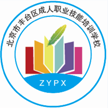 北京市丰台区成人职业技能培训学校
13考点：人力资源供求平衡的基本对策
4.在减少未来出现劳动力过剩的方法中，表述正确的是（  ）
A.载员、降薪、职位调动等见效速度快，员工受伤害程度高
B.职位分享见效速度中等，员工受伤害程度高
C.冻结雇用见效速度慢，员工受伤害程度中等
D.鼓励提前退休见效速度慢，员工受伤害程度低
5.关于人力资源外包与离岸经营的说法，错误的是（  ）
A.被外包出去的工作最好是“模块化的”工作
B.在选择外包服务供应商时，该机构的规模越大越好、历史越长越好
C.离岸经营意味着将工作岗位从一个国家转移到另一个国家
D.可以离岸经营的工作岗位仅限于工作范围窄和非常初级的简单工作
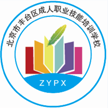 北京市丰台区成人职业技能培训学校
13考点：人力资源供求平衡的基本对策
6.关于非带薪休假的说法，错误的有（  ）
A.非带薪休假是指通过短期内减少员工的带薪工作日，降低人工成本，避免解雇员工
B.非带薪休假是指通过保持单位时间的薪酬水平不变，但是减少全体员工的工作时间来避免裁员
C员工们之间还可以通过自觉转让工作时间为彼此提供帮助
D.有助于企业保存现金或是保证现金流
E.企业可以长期使用学习笔记
14考点：案例
某企业自成立后发展限速，随着市场份额的不断扩大，企业人员数量中2500人增加到6000人。但是随着市场产能过剩，市场空间逐步缩小，企业决定采取收级战略，再加上该企业的产品类型较为单一，所以企业整体的人员余情况比较严重。而与业同时，内部有些部门却还存在着人手不足和明显的人岗不匹配现象。在行业不景气的大形势下，未来如何维持企业运营并保持一定增长，需要企业充分利用现有的人力资源，以满足战略发展的需要，对此，该企业的管理者感到很困惑。#勤工身气根据以上资料，回答下列问题：
（1）更好地利用现有人力资源，该企业需要重点做好的人力资源管理工作有（  ）。
A.人力资源优化配置  B.提高员工福利  C.招聘新员工  D.人力资源规划有业企
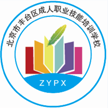 北京市丰台区成人职业技能培训学校
14考点：案例
某企业自成立后发展限速，随着市场份额的不断扩大，企业人员数量中2500人增加到6000人。但是随着市场产能过剩，市场空间逐步缩小，企业决定采取收级战略，再加上该企业的产品类型较为单一，所以企业整体的人员余情况比较严重。而与业同时，内部有些部门却还存在着人手不足和明显的人岗不匹配现象。在行业不景气的大形势下，未来如何维持企业运营并保持一定增长，需要企业充分利用现有的人力资源，以满足战略发展的需要，对此，该企业的管理者感到很困惑。#勤工身气根据以上资料，回答下列问题：
（2）该企业当前面临的人员余问题，反映了（  ）对人力资源需求的影响。
A.技术  B.企业战略  C.人力资源供给  D.产品市场
（3）解决该企业内部有些部门人才短缺的方法有（  ）。
A.本部门员工加班加点                                    B.通过改进生产技术提高效率  
C.对其他部门中可用的富余人员再培训后转到人才紧缺部门    D.在本部门内进行职位分享
（4）对企业整体人员过剩的情况，企业可以采取的方法有（  ）。
A.职位外包           B.裁员
C.鼓励提前退休       D.冻结雇佣
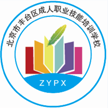 北京市丰台区成人职业技能培训学校
THANK